ISVU i podrška za europske alijanse sveučilišta
Dubravka Lelas, voditeljica Centra potpore ISVU-a
Sveučilište u Zagrebu, Sveučilišni računski centar - Srce
Sadržaj
ISVU i europske alijanse sveučilišta

Podrška za mreže sveučilišta u ISVU-u s pregledom funkcionalnosti

Veza između ISVU-a i Virtualnog kampusa UNIC-a
ISVU i europske alijanse sveučilišta
Europske alijanse/savezi sveučilišta
Brojne alijanse sveučilišta u Europi, tzv. europska sveučilišta

Mogućnost dodatnih virtualnih i fizičkih mobilnosti za studente, nastavnike, znanstvenike, …

Izvođenje združenih studija
Informacijski sustavi – lokalni i zajednički
Pojedina članica saveza – lokalni SMS (Student Management System)

Zajedničke platforme / informacijski sustavi na razini saveza

Potreba za povezivanjem radi razmjene informacija i podataka između članica saveza s ciljem olakšavanja poslovnih procesa

Posebni modul za prijenos i transformaciju podataka - broker
ISVU i hrvatska sveučilišta u savezima (1)
Informacijski sustav visokih učilišta (ISVU) – „nacionalni” SMS
www.isvu.hr/sustav
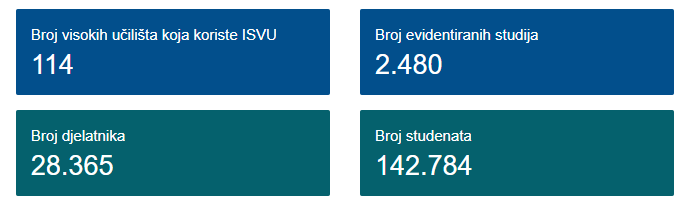 ISVU i hrvatska sveučilišta u savezima (2)
114 visokih učilišta koristi Informacijski sustav visokih učilišta (ISVU), među njima i sveučilišta uključena u neku alijansu
Sveučilište u Rijeci
Sveučilište u Splitu
Sveučilište u Zadru
Sveučilište u Zagrebu

Sastavnica tih sveučilišta je 70-tak odnosno preko 60% ukupnog broja visokih učilišta koja koriste ISVU
Podrška za mreže sveučilišta u ISVU-u
Podrška za mreže sveučilišta
Proširenja sustava koja su preduvjet za lakšu i jednostavniju integraciju u zajedničke platforme/informacijske sustave pojedinih alijansi sveučilišta

Za početak, proširenja podrške za provođenje mobilnosti studenata
Samostalni moduli Studiji i studenti i Poslijediplomski studiji
Studomat
ISVU REST API

Kasnije, ovisno o potrebama i druga proširenja
Osnovne  karakteristike i funkcionalnosti
Katalog mreža sveučilišta
Dostupan u samostalnim modulima Studiji i studenti i Poslijediplomski studiji

Održava ga Centar potpore ISVU-a, a korisnici s visokih učilišta imaju dozvolu pregleda

Sadrži podatke o alijansama sveučilišta i njihovim članicama, za koje je moguće ostvariti vezu između ISVU-a i zajedničke informacijske platforme
Primjer zapisa u katalogu
Dolazna mobilnost studenata (1)
Evidencija podataka o predmetima koji se nude na upis studentima drugih sveučilišta u pojedinoj mreži
Studiji i studenti i Poslijediplomski studiji

Dohvat podataka o tim predmetima radi slanja u zajednički informacijski sustav pojedine mreže sveučilišta
Dohvat putem ISVU REST API-ja
Dolazna mobilnost studenata (2)
Evidencija podataka o studentima gostima s drugih sveučilišta i njihovim dolaznim mobilnostima temeljem europskog studentskog identifikatora (European Student Identifier – ESI)
2 koraka:
Unos putem ISVU REST API-ja u zasebne pomoćne tablice u bazi podataka
Provjera, nadopuna i konačna pohrana u ISVU putem samostalnih modula

Proširenje matičnih podataka o studentu ESI-jem
Dolazna mobilnost studenata (3)
Dohvat podataka o ECTS ocjenama dolaznih studenata radi slanja u informacijski sustav mreže
Dohvat putem ISVU REST API-ja

Korištenje Studomata od strane studenata gostiju s drugih sveučilišta uz autentikaciju putem eduGAIN-a – preduvjet ESI

Definiranje anketnog obrasca za procjenu nastavnika na engleskom jeziku i ispunjavanje anketnog obrasca na engleskom jeziku na Studomatu
Anketni obrazac na engleskom jeziku
Modul Studiji i studenti, izbornik Anketa, prozor Anketni obrazac, opcije:
Dodaj višejezičnost
Anketni obrazac na engleskom
Objava anketnog obrasca na engleskom
Element ankete na engleskom jeziku (1)
Element ankete na engleskom jeziku (2)
Anketa na engleskom na Studomatu (1)
Anketa na engleskom na Studomatu (2)
Odlazna mobilnost studenata
Unos podataka putem ISVU REST API-ja:
o predmetima s drugih sveučilišta iz mreže, preuzetim iz zajedničkog sustava mreže

o odlaznim mobilnostima studenata na druga sveučilišta u mreži, preuzetim iz zajedničkog sustava mreže

o ocjenama studenata ostvarenim na predmetima drugih sveučilišta, preuzetim iz zajedničkog sustava, uz pretpostavku da se u tom sustavu koriste ECTS ocjene
Veza između ISVU-a i Virtualnog kampusa UNIC-a
Srce, ISVU i UNIC VC
Sveučilište u Zagrebu je partner u Savezu europskih sveučilišta postindustrijskih gradova (UNIC)
Zajednički informacijski sustav UNIC-a – Virtualni kampus UNIC-a (UNIC VC) – razvija Srce
Sve sastavnice Sveučilišta u Zagrebu koriste ISVU kao lokalni SMS, o čijem razvoju i održavanju isto brine Srce
Prvi savez sveučilišta s kojim će se povezati ISVU je UNIC
Srce u tu svrhu razvija zaseban modul na strani ISVU-a, ISVU-UNIC VC broker
Veza između ISVU-a i UNIC VC-a
REST
 API
REST
 API
ISVU
UNIC VC
ISVU-UNIC VC BROKER
Osnovne karakteristike ISVU-UNIC VC brokera
Prijenos podataka između ISVU-a i UNIC VC-a, uz transformaciju gdje je potrebno
za sada podataka vezanih uz mobilnost studenata

Višeinstitucijski klijent ISVU REST API-ja
Više na poveznicama https://wiki.srce.hr/x/iYUZ i  https://wiki.srce.hr/x/OIAZ 

Klijent UNIC REST API-ja
Više na poveznici https://wiki.srce.hr/x/GoBSBg
Preduvjeti za funkcioniranje brokera
Evidencija ISVU-UNIC VC brokera kao višeinstitucijskog klijenta ISVU REST API-ja (lozinka za pristup, dodjela odgovarajućih dozvola)
Centar potpore ISVU-a 

Evidencija brokera kao klijenta UNIC REST API-ja (lozinka za pristup)
Tim za podršku UNIC VC-u

Definiranje podataka o UNIC-u u katalogu mreža sveučilišta u ISVU-u 
Centar potpore ISVU-a
Pregled funkcionalnosti ISVU-UNIC VC brokera
Prijenos podataka iz ISVU-a u UNIC VC
Ponuda predmeta sastavnica SuZg-a studentima s drugih sveučilišta u savezu

ECTS ocjene dolaznih studenata s drugih sveučilišta ostvarene iz predmeta sastavnica SuZg-a
Prijenos podataka iz UNIC VC-a u ISVU
Informacije o studentima drugih sveučilišta UNIC-a i predmetima sa sastavnica SuZg koje su upisali – dolazne mobilnosti

Informacije o predmetima s drugih sveučilišta koje su upisali studenti sastavnica SuZg-a – odlazne mobilnosti

Ocjene studenata sa sastavnica SuZg-a ostvarene iz predmeta s drugih sveučilišta
Zaključak
Podrška za mreže sveučilišta omogućuje lakšu i jednostavniju integraciju sveučilišta koja koriste ISVU u zajedničke platforme/informacijske sustave pojedinih alijansi sveučilišta putem zasebnih modula, brokera

Za sada, proširenja podrške za provođenje mobilnosti studenata i broker za 1 savez sveučilišta, UNIC

U budućnosti, sukladno potrebama, moguća proširenja i drugih funkcionalnosti sustava
Kontaktni podaci
Centar potpore ISVU-a: isvu@srce.hr

ISVU upute i sustav pomoći: www.isvu.hr/upute
Hvala na pažnji!